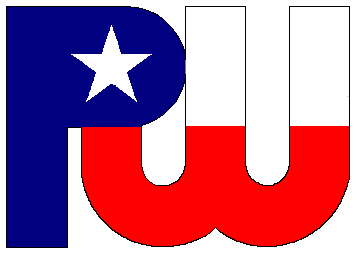 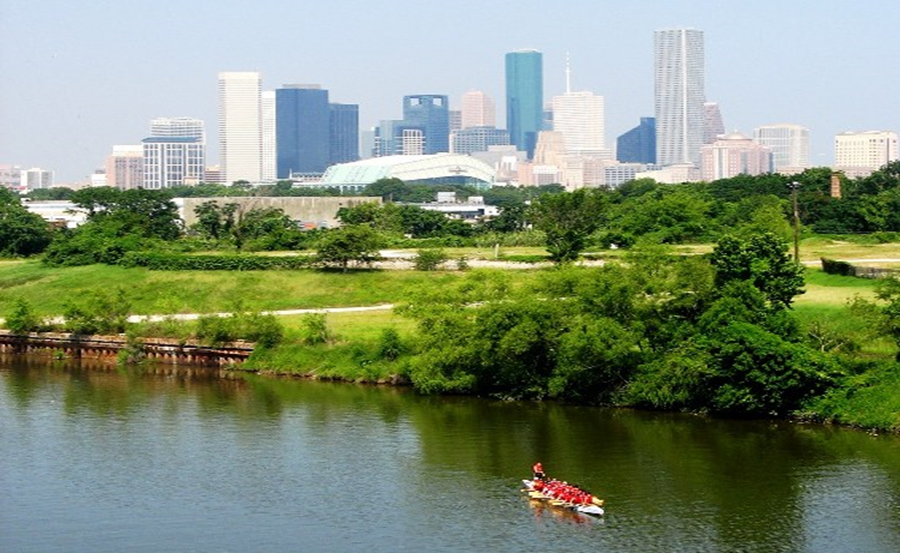 Municipal Setting Designations
Jennifer Clancey
Program Manager
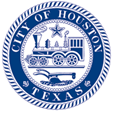 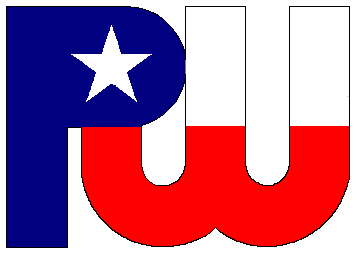 What is an MSD?
A voluntary deed restriction that prohibits the use of impaired groundwater as potable water
A tool property owners can use to address environmental impairments to groundwater
Allows reinvestment and redevelopment of impaired properties
A public health protection
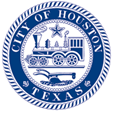 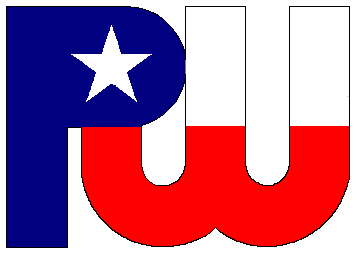 MSD Depiction
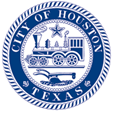 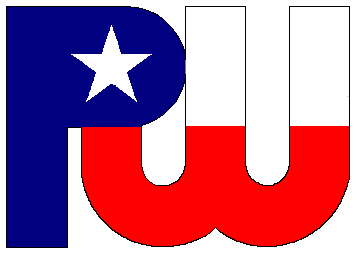 What is an MSD?
It is a State Program
Administered by the Texas Commission on Environmental Quality (TCEQ)
Requires Local Support
Article 13 of Chapter 47
Public Hearing Required
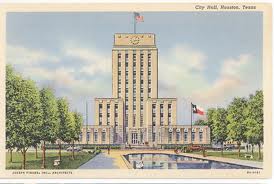 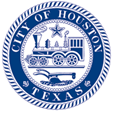 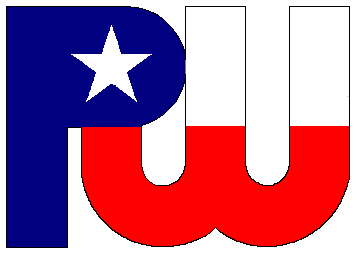 6502 Rusk Street
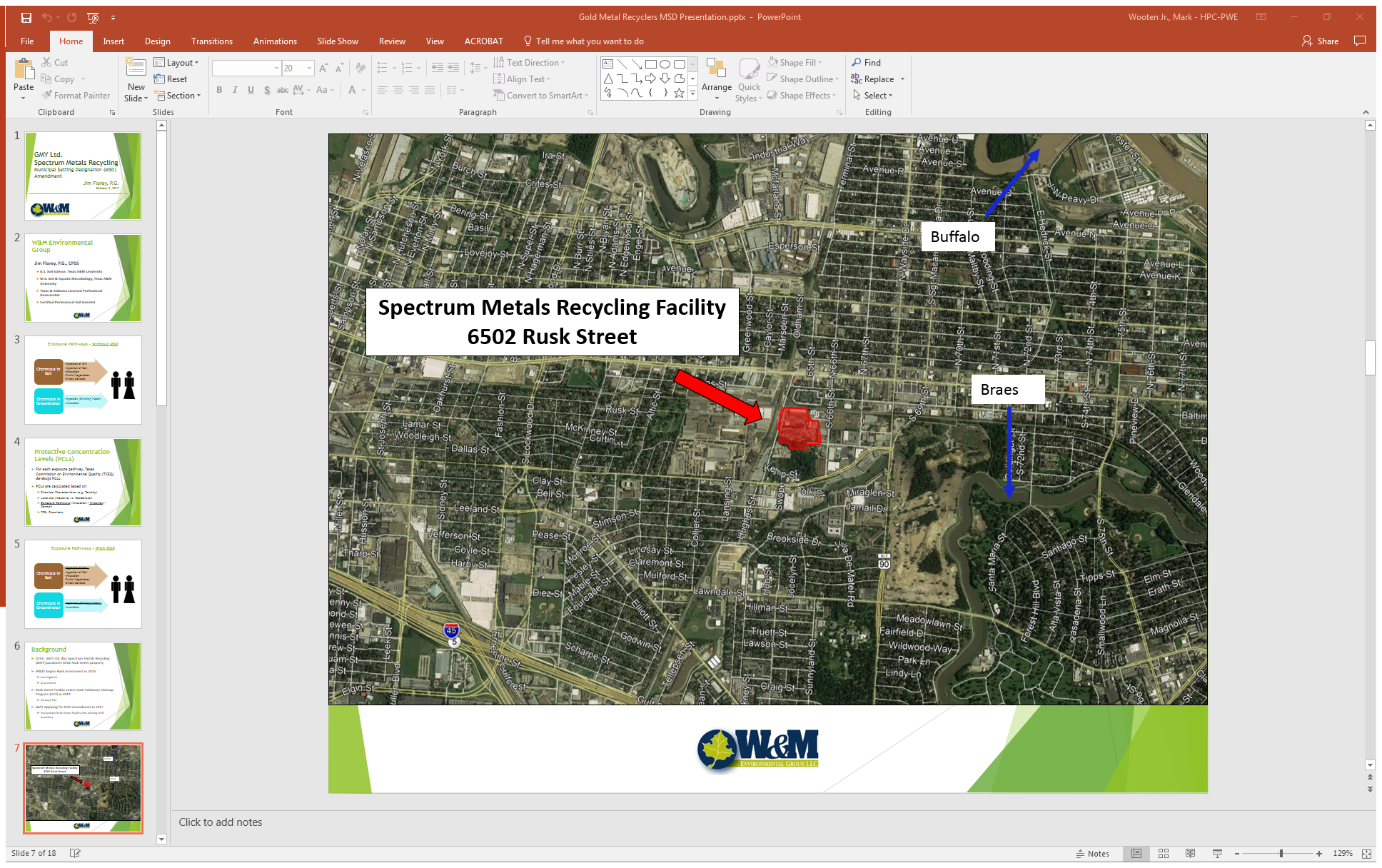 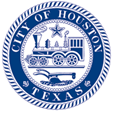 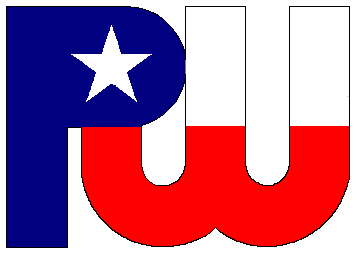 GMY LTD
Amend MSD Ordinance 2012-345
 (308 & 320 Hughes Street) 9.9574-acres
Incorporate 1.7789 acres of 6502 Rusk Street
Site Has Long Industrial History (circa 1960’s)
2013:  GMY Ltd. dba Spectrum Metals Recycling (GMY) purchases 6502 Rusk Street property
2014:  enters state Voluntary Cleanup Program (VCP)
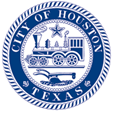 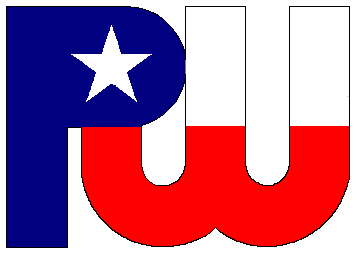 Groundwater Impacts
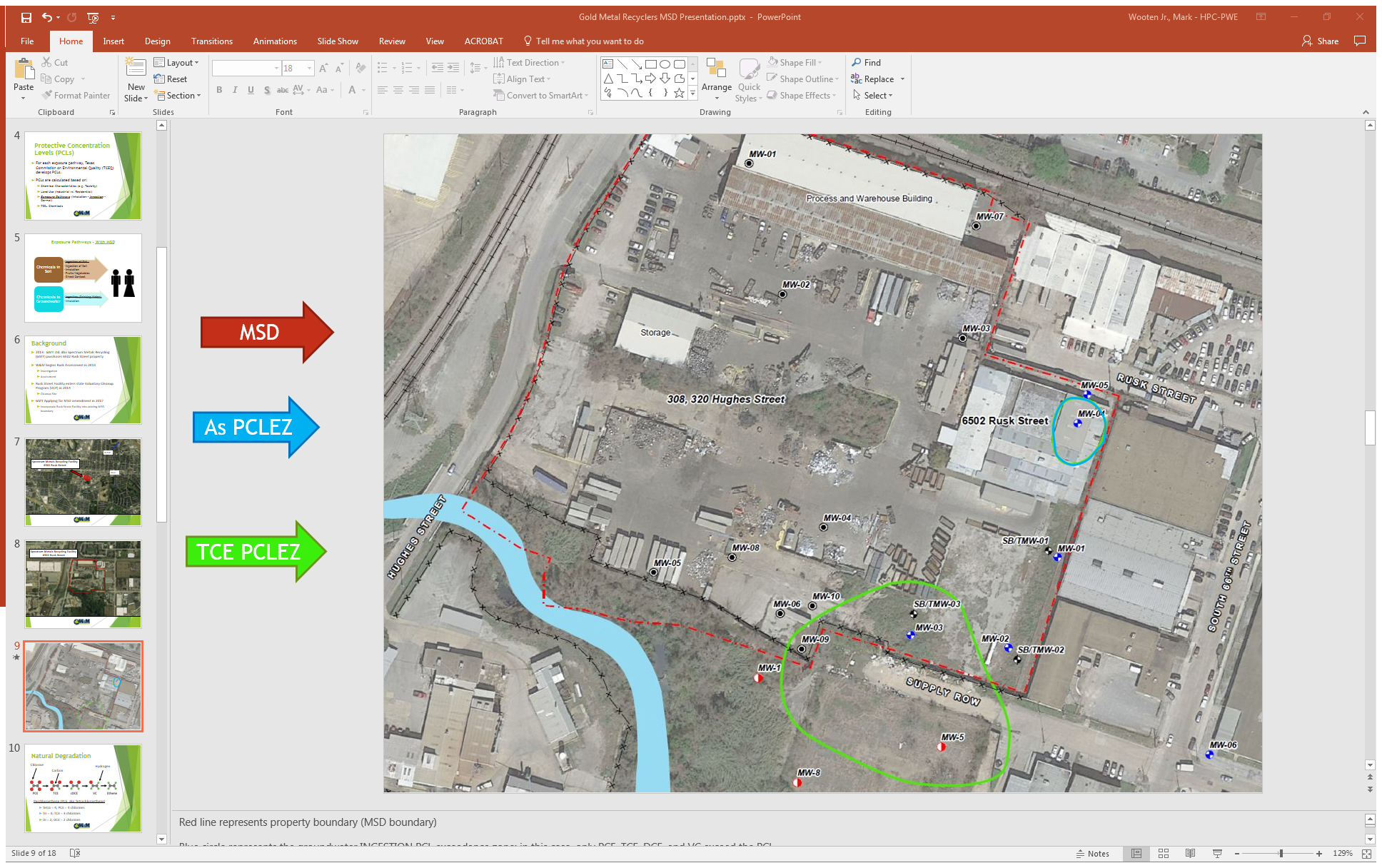 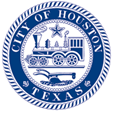 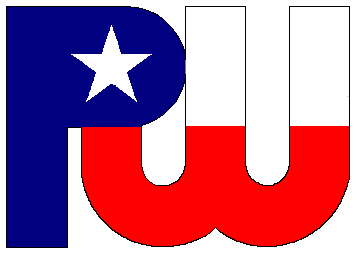 MSD Notice Letters
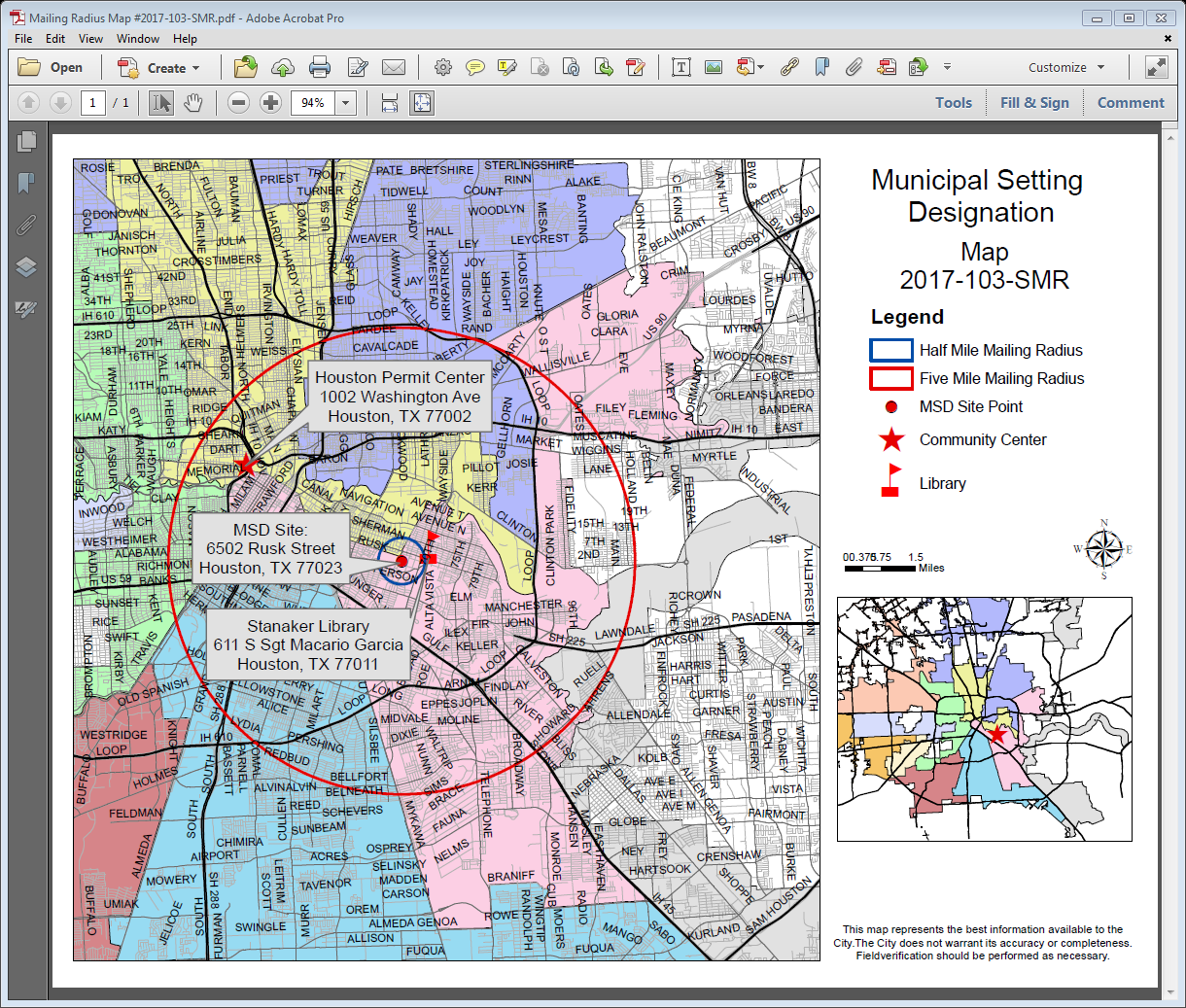 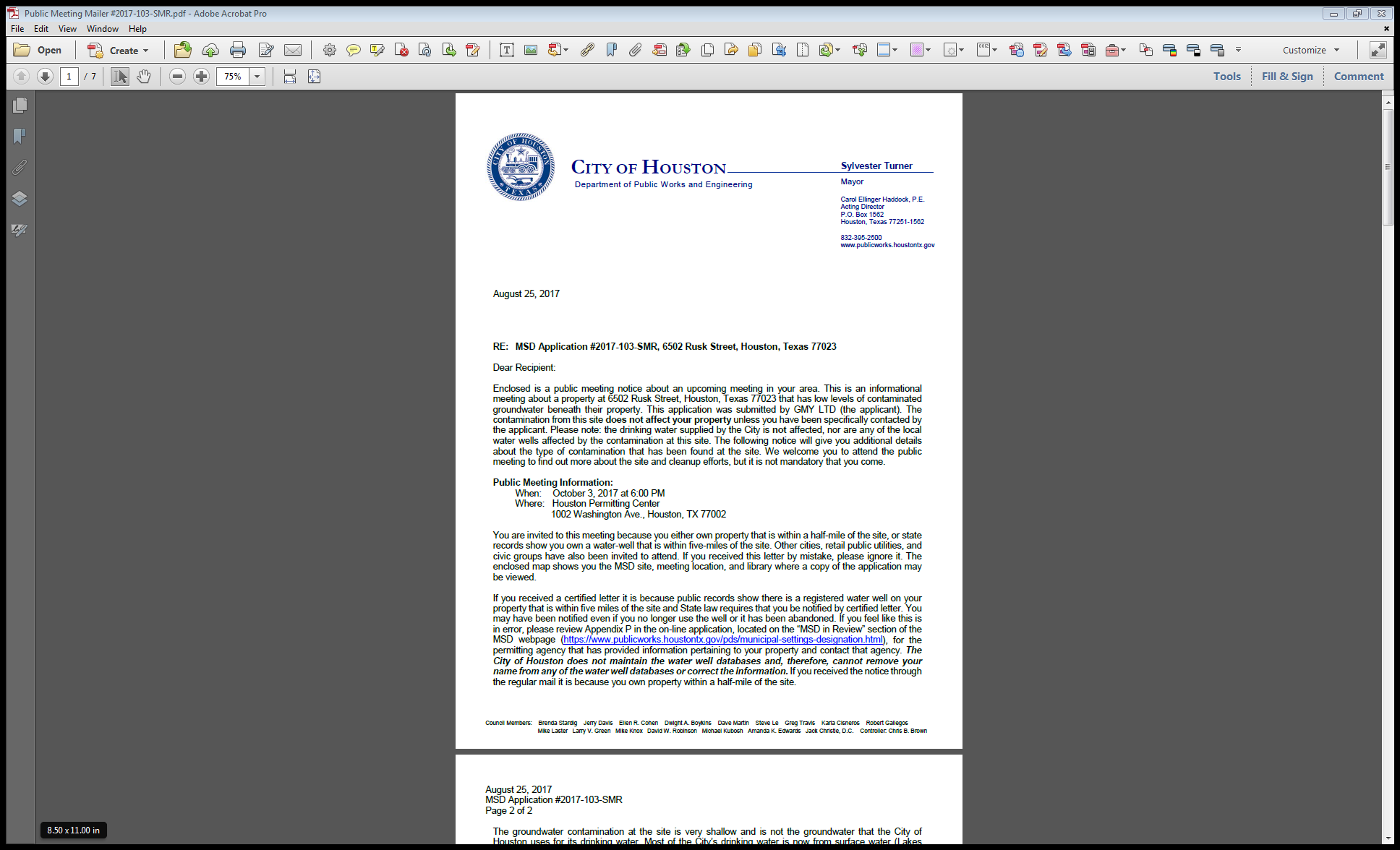 Property Owners
First-Class Mail
½-Mile Radius
City Requirement
Water Well Owners
Certified Mail
5-Mile Radius
State Requirement
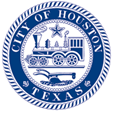 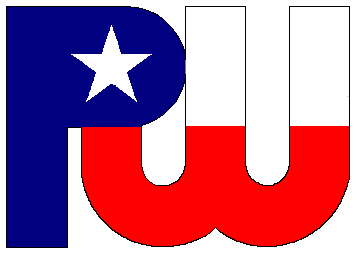 Contact Information
Jennifer Clancey
Program Manager

Public Works & Engineering
City of Houston,
1002 Washington, 3rd Floor
Houston, Texas 77002

msd@houstontx.gov
(832) 394-9005
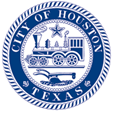